VII муниципальный научный форум «Созвездие интеллектуалов»
Секция: «Краеведение»
 
	
 
Тема:  «Вахта памяти. Кавказский рубеж 2019. Уроки мужества»
 

 

  Автор работы: 
                  Магкаев Ролен Арсенович,
                                                                          10 класс
 
                       Место выполнения работы:
           МАОУ БСОШ № 7
         им. А.С.Пушкина 
 
                 Научный руководитель:
                          Бедоева Елена Батразовна,
                                     учитель истории и обществознания

 
 
 
 
Владикавказ, 2019-2020
Цель проекта: формирование гражданственности, активной жизненной позиции,  воспитание  чувства гордости за свой народ, его историю, традиции, культурные достижения.
       Ресурсы проекта:
Проект  основан на участии в мероприятиях «Вахта памяти. Кавказский рубеж 2019. Уроки мужества»:
 литературно-патриотическом конкурсе «Великая победа в лицах», организованном  по инициативе руководства МВД по РСО-Алания совместно с Министерством образования и науки республики;
в работе поисковых отрядов;
посещении музея, развёрнутого в штабной палатке, ознакомление с фрагментами амуниции, снаряжения, личными вещами солдат Красной армии, обнаруженными в ходе поисковых работ
 посещении краеведческого музея,  использовании его экспонатов;
 местного материала, в том числе, семейного архива, школьного музея.
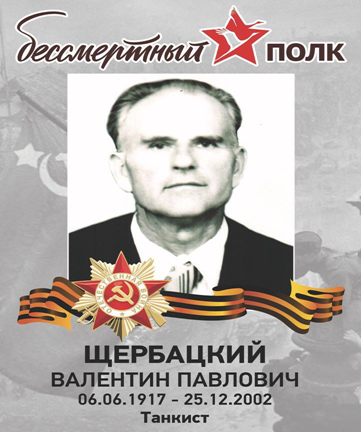 «Зло не имеет 
национальности, а 
ненависть
разрушительна».
Эльхотовские ворота были одним из главных участков битвы за Кавказ
Хизир Темурканович Гулуев
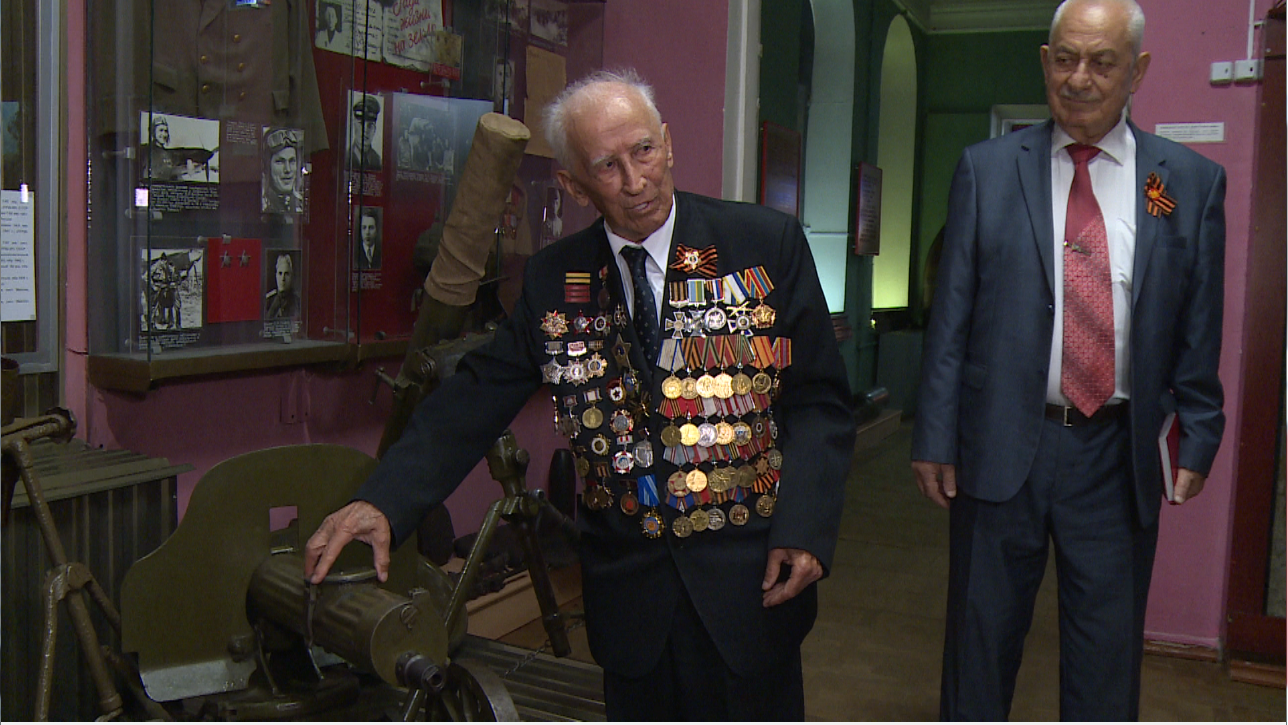 Экспонаты палаточного музея
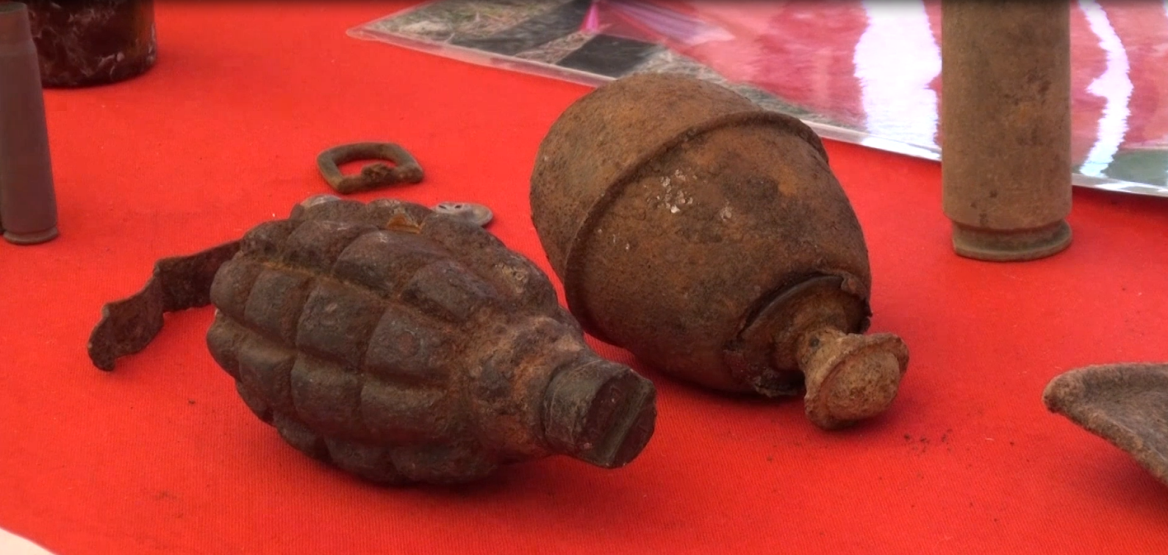 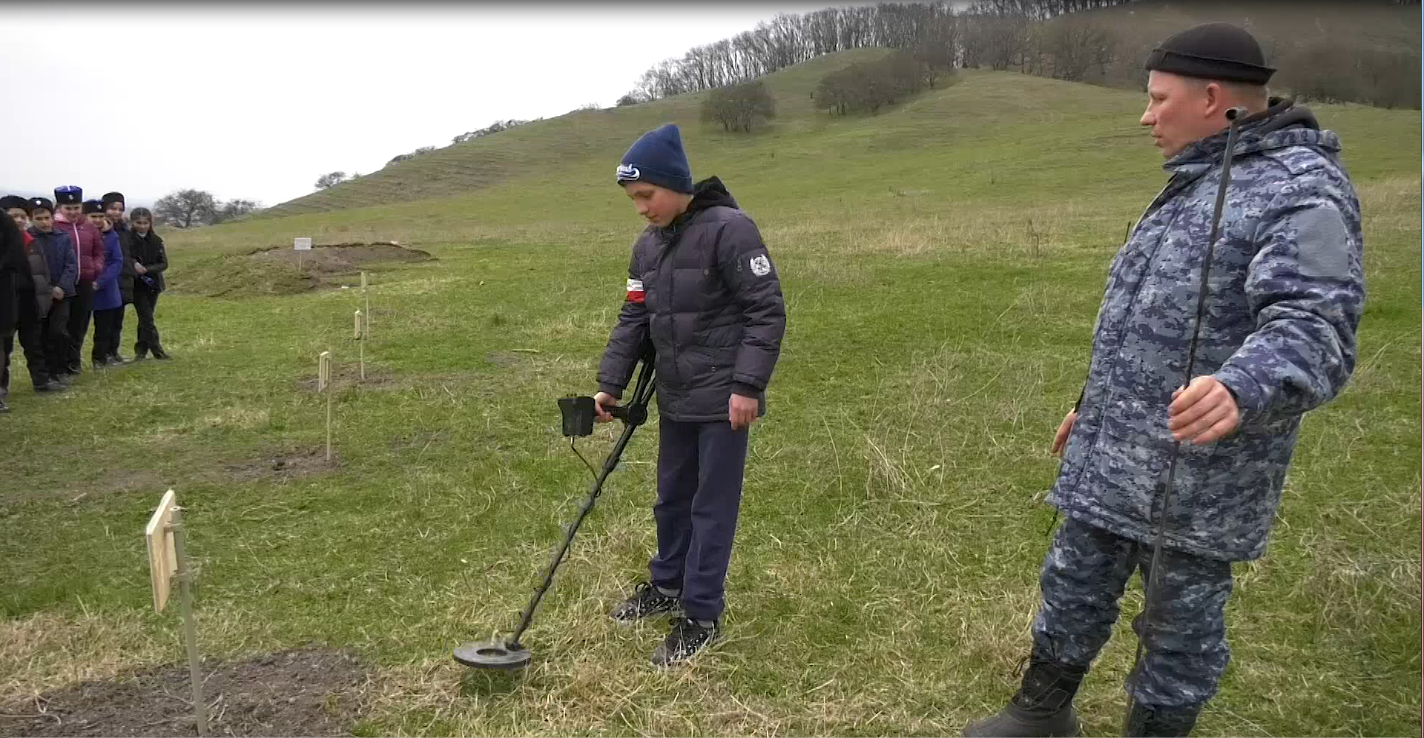 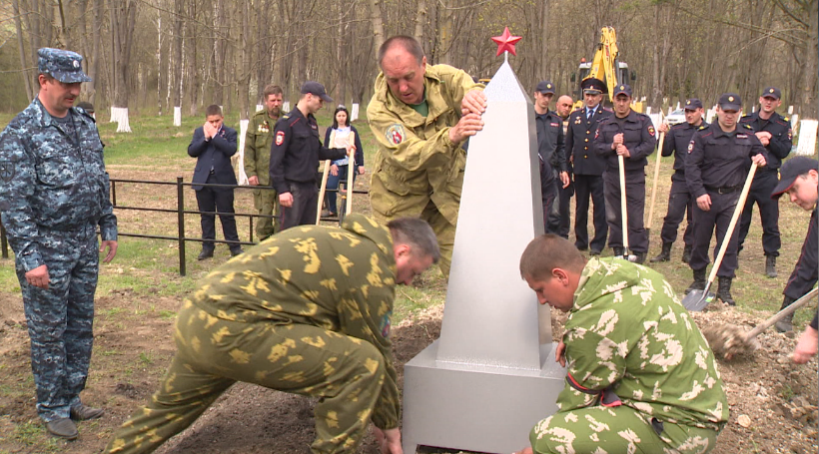 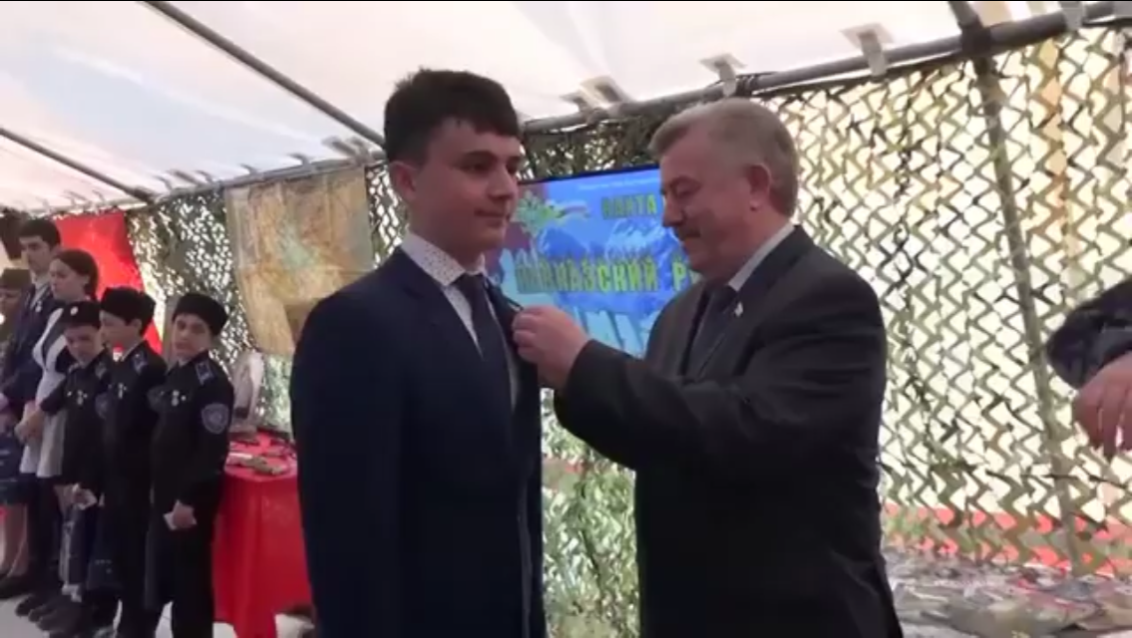